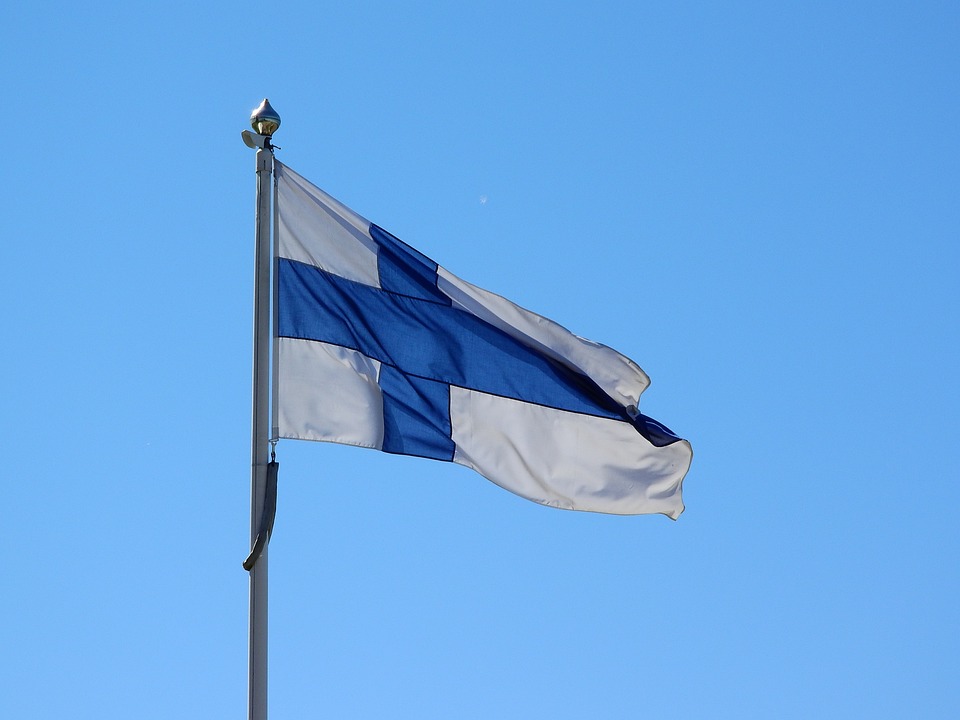 FINNISH EDUCATION AND SPECIAL EDUCATION SUPPORT
consulting special education teachers                 
            Marja Rissanen
            Krista Tarkiainen          2025
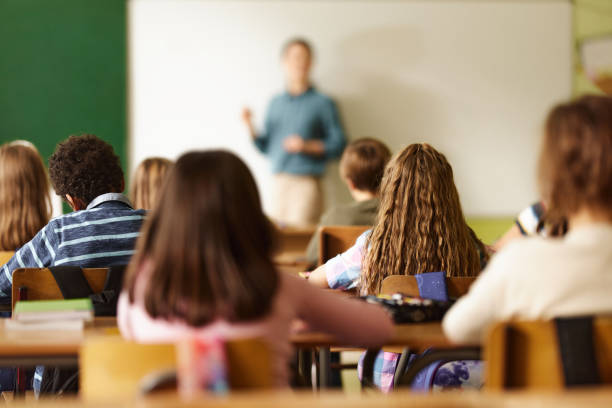 Details….
In 2022: 
In basic education: 563 100 students
Grades 1-6: 364 800 students
Grades 7-9: 188 500 students
City of Kuopio
Schools:
Basic education                     36
Special Schools             2
Vocational schools                7  
General Upper Secondary Education                     6
General Upper Secondary Education for Adults   1
Community School                                                    1

Pupils: 
Preschool Education     1133
Basic Education           11118
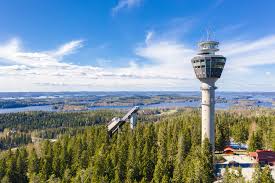 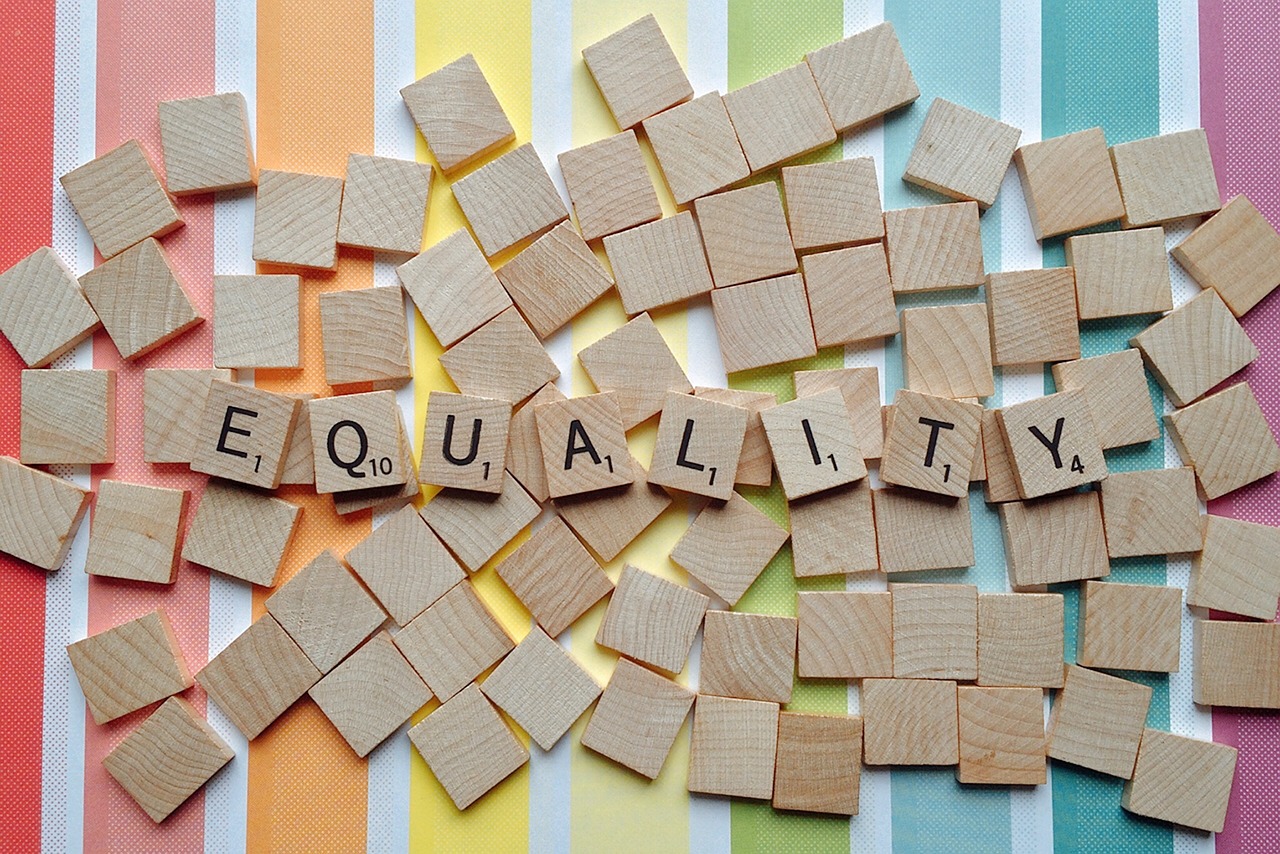 Education in Finland
Provides all citizens with equal opportunities to recieve education.
Every student has the right to go to the nearest school.
Also all disabled children go to school.
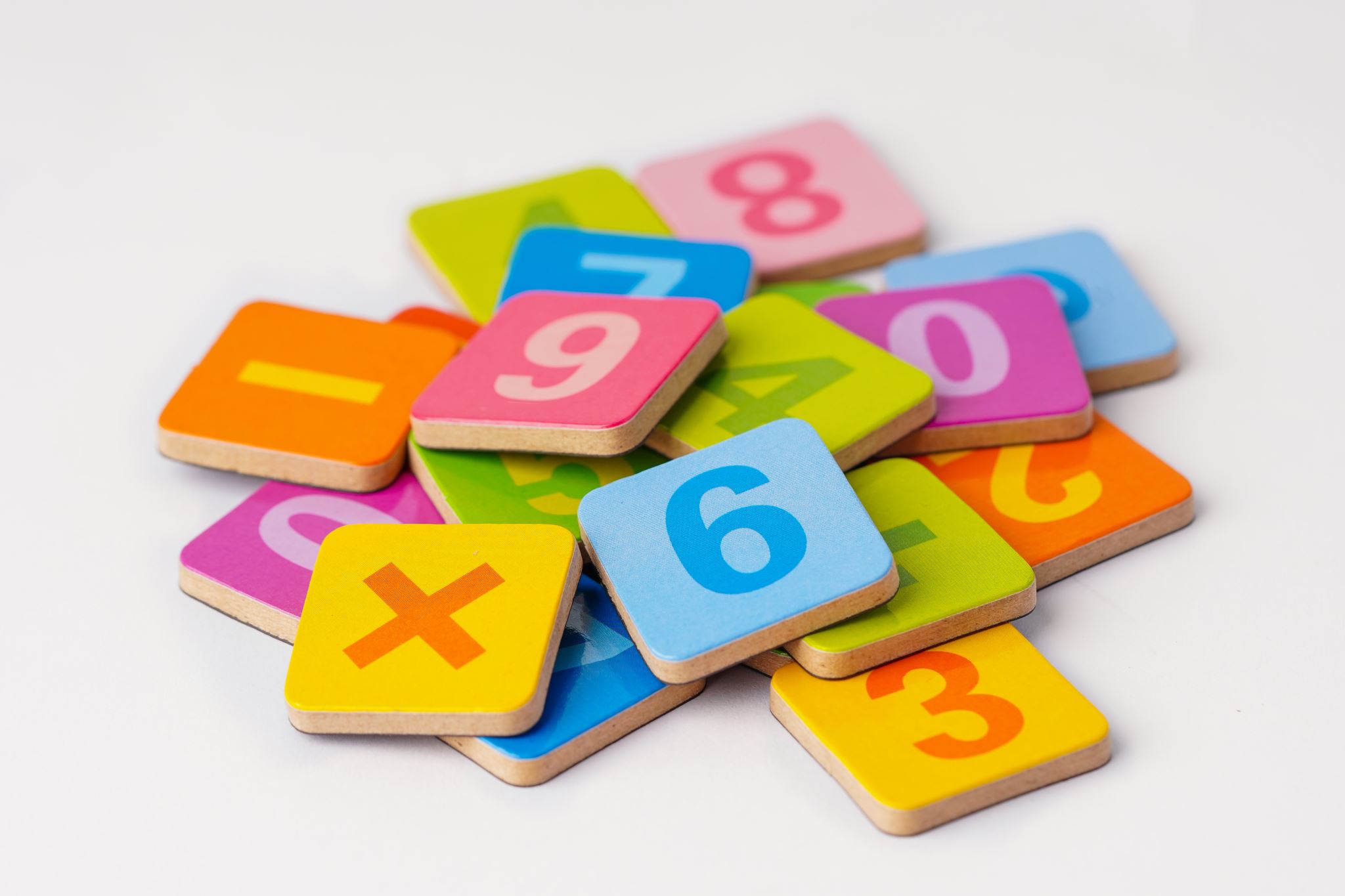 Vocabulary:
Daycare (age 0-5)
Preschool (age 6)
Primary school (grades 1-6, school starts at age of 7)
Secondary school (grades 7-9)
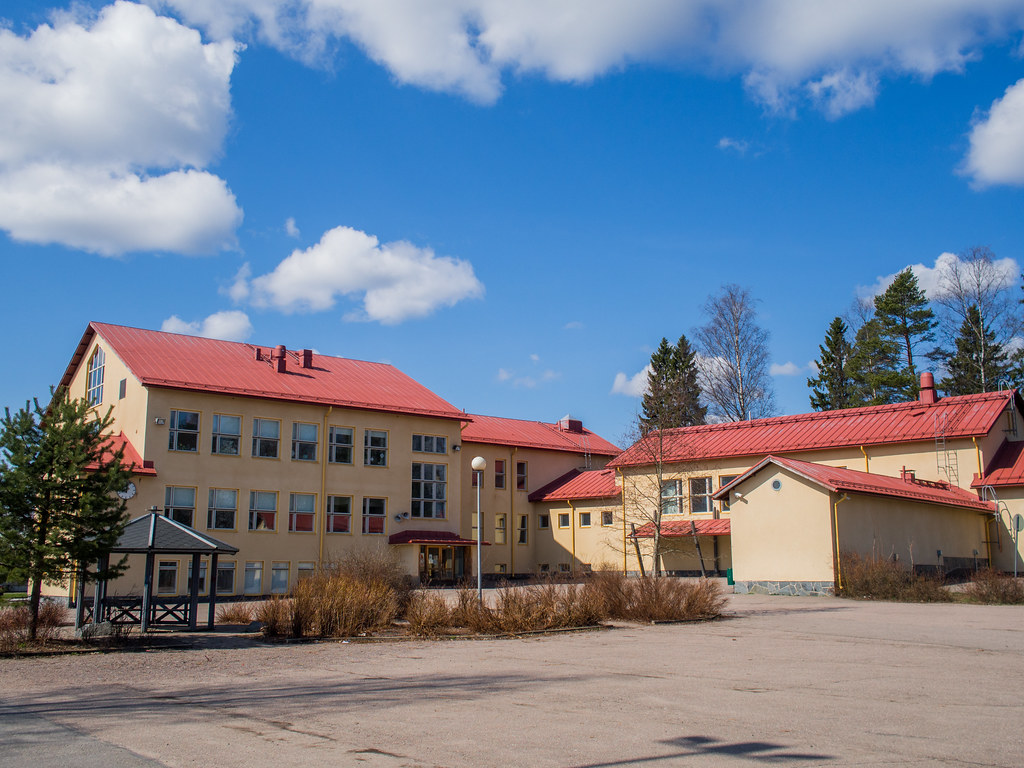 Basic education
Nationwide curriculum
No charges
Free school lunch, school transport (if neaded), school books and teaching materials, school health services
Morning and afternoon activities (for special education students and first graders)
Equal possibility enter to upper secondary education (upper secondary and vocational schools)
Tämä kuva, tekijä Tuntematon tekijä, käyttöoikeus: CC BY-NC-ND
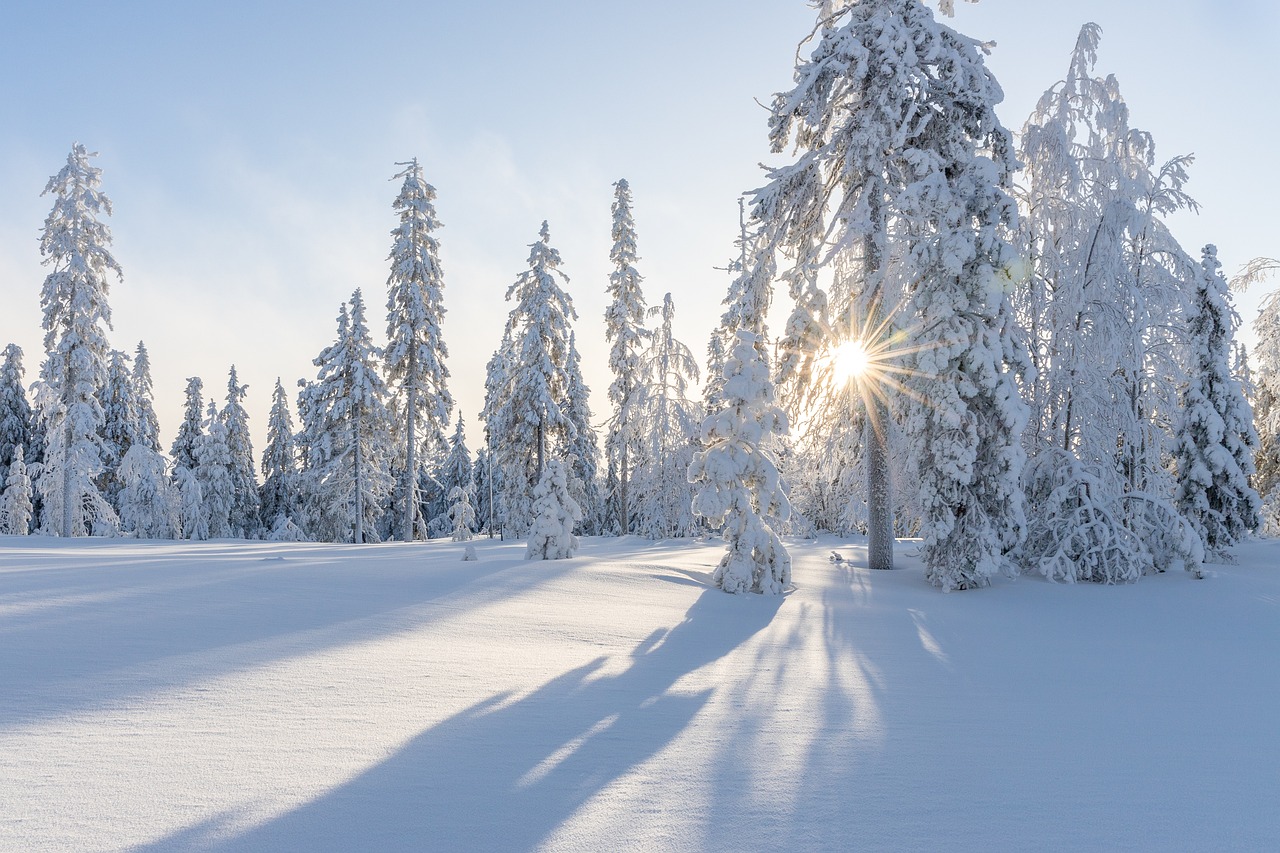 Details…
Lessons are usually 45 min long and after that students go out for 15 minutes
They go out even in winter. If it is very cold (lower than -20*C, students can maybe stay inside)
All children learn to ski and skate at school
Handicrafts, music, domestic science and sports are important subjects
Teachers
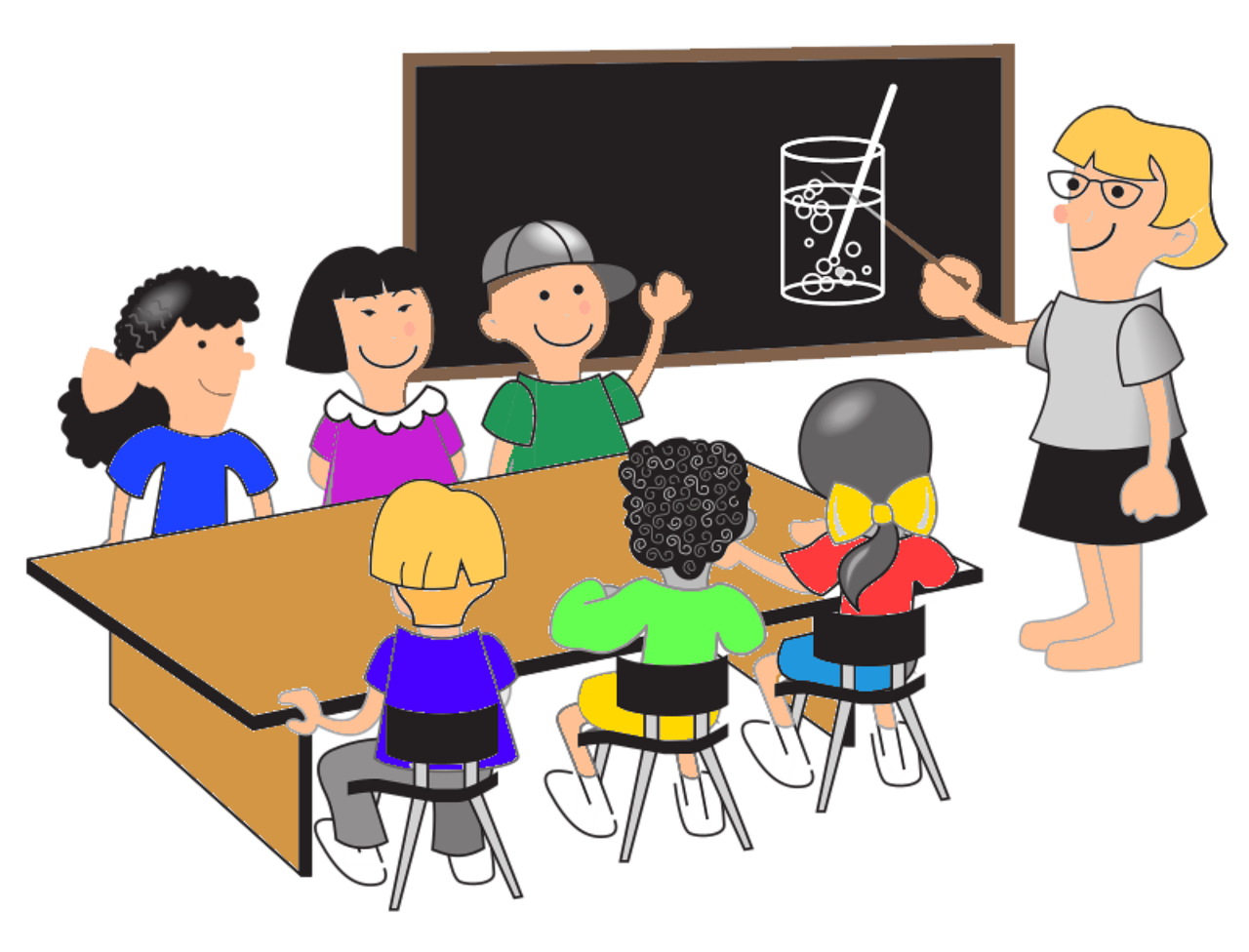 All teachers have university level degrees
Pre-school education teachers have  at least Bachelor’s degrees from University
Class teachers are Masters of Education and subject teachers have completed a Master’s degree in the subject they teach as well as pedagogical studies
Special needs education teachers are Masters of special education.
Staff in comprehencive schools
Special educational support
All schools have to provide support for student when needed 
Main idea is that students get there support in the local school
Only few special schools in Finland
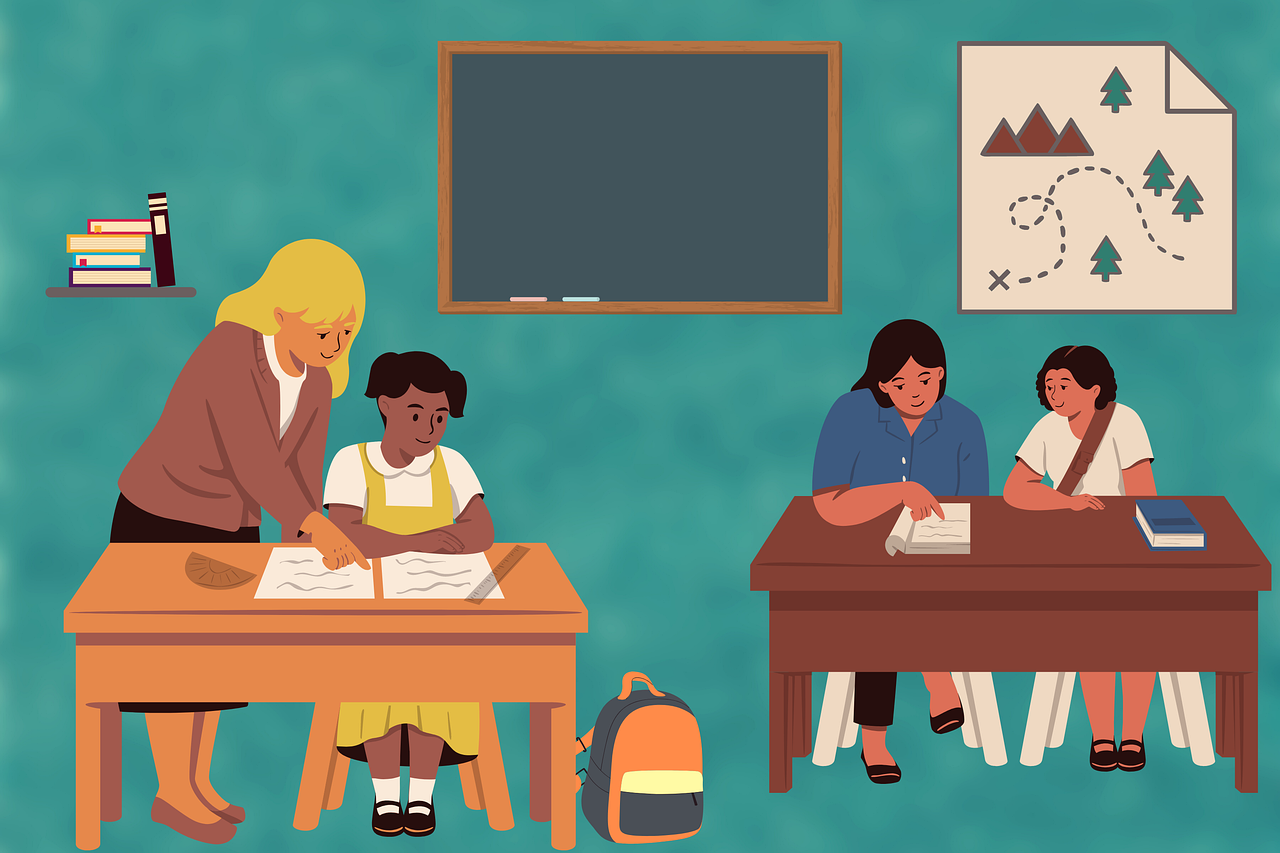 If student needs more intensive support:
Support structure (Basic education Act changes 1.8.2025):
Until 31.7.2025:
General, Intensive and Special support (three levels)

1.8.2025
Group-specific form of support
Pupil-specific form of support 	(two levels)
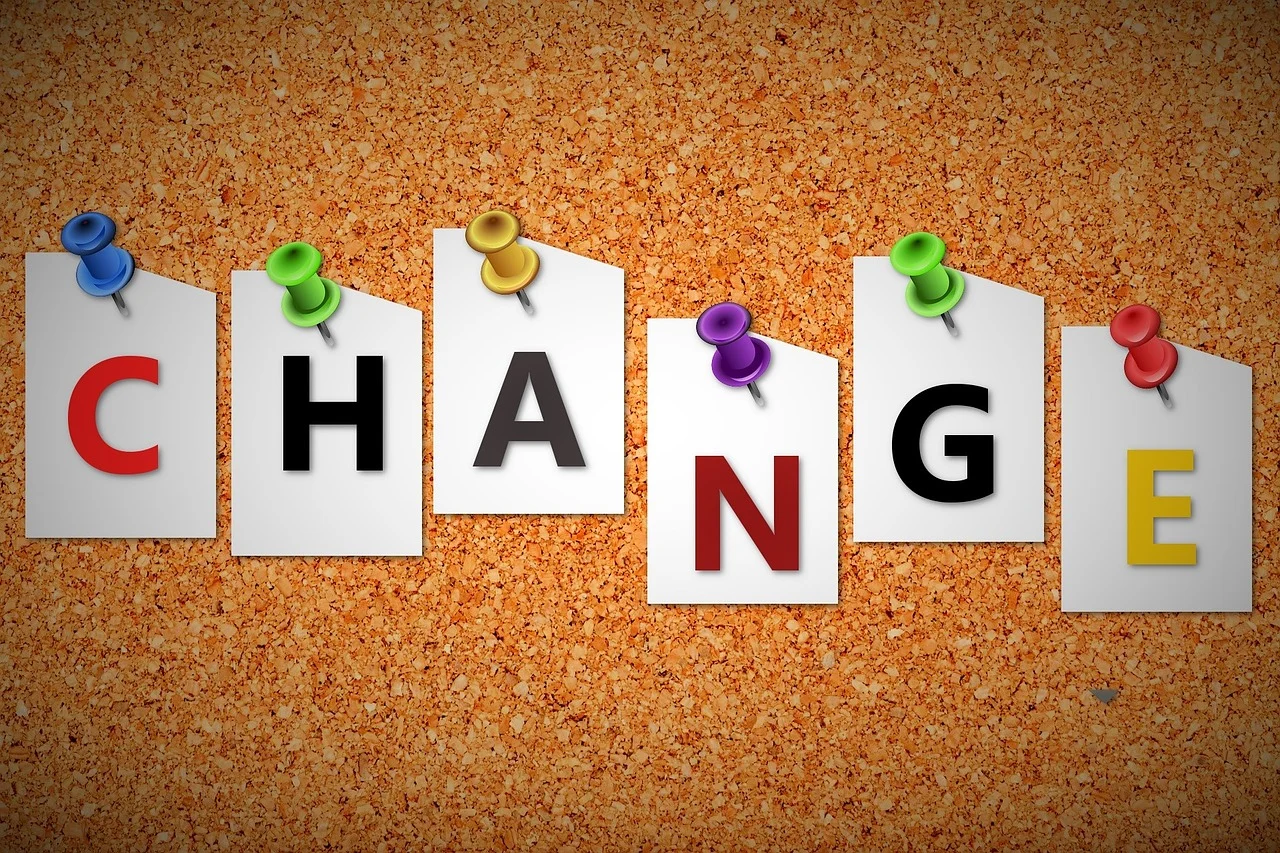 The idea of changing  support system:
How to support in the future?
How to support in the future?
Different kind of smaller groups
Modifying materials
Picture support teaching
Good Structure
Possibility to have more breaks
Support equipment
School assistans
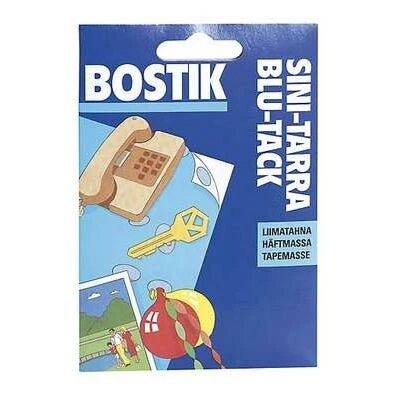 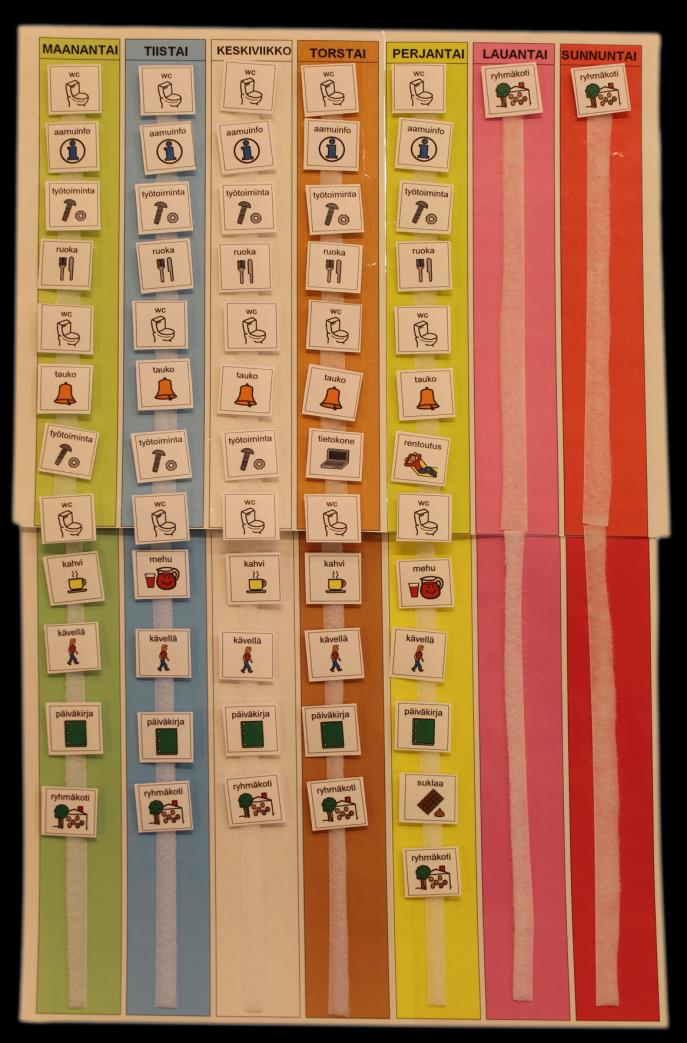 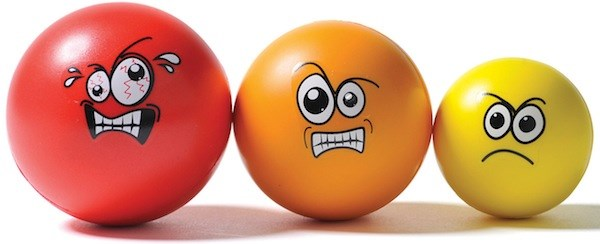 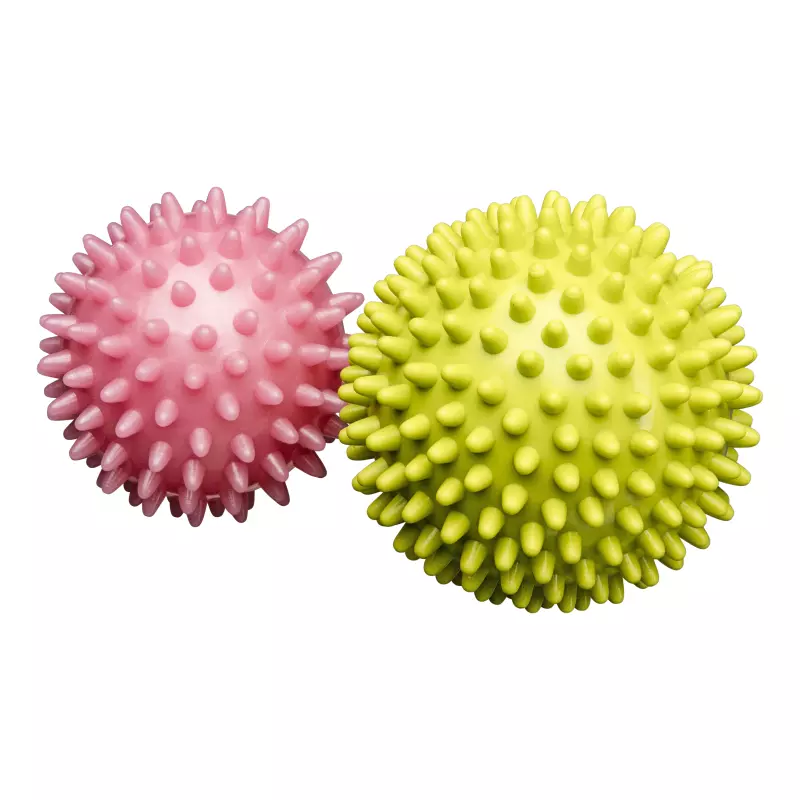 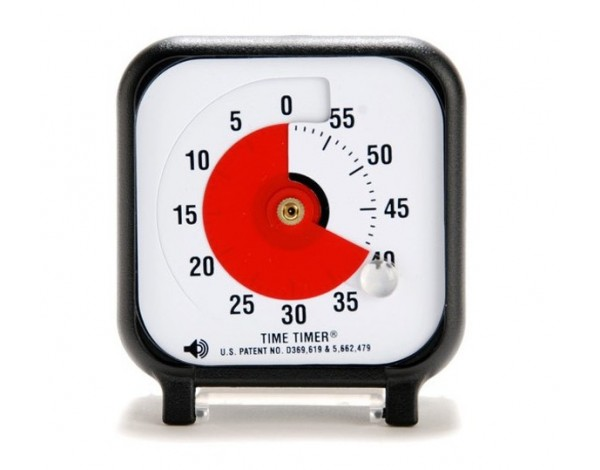 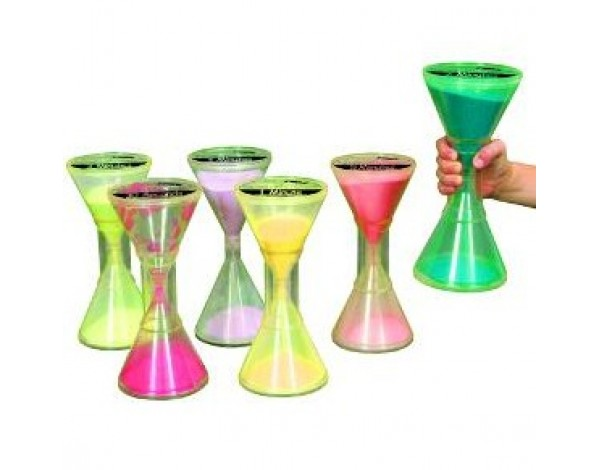 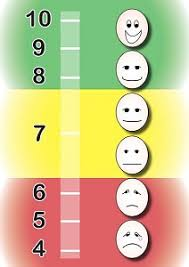 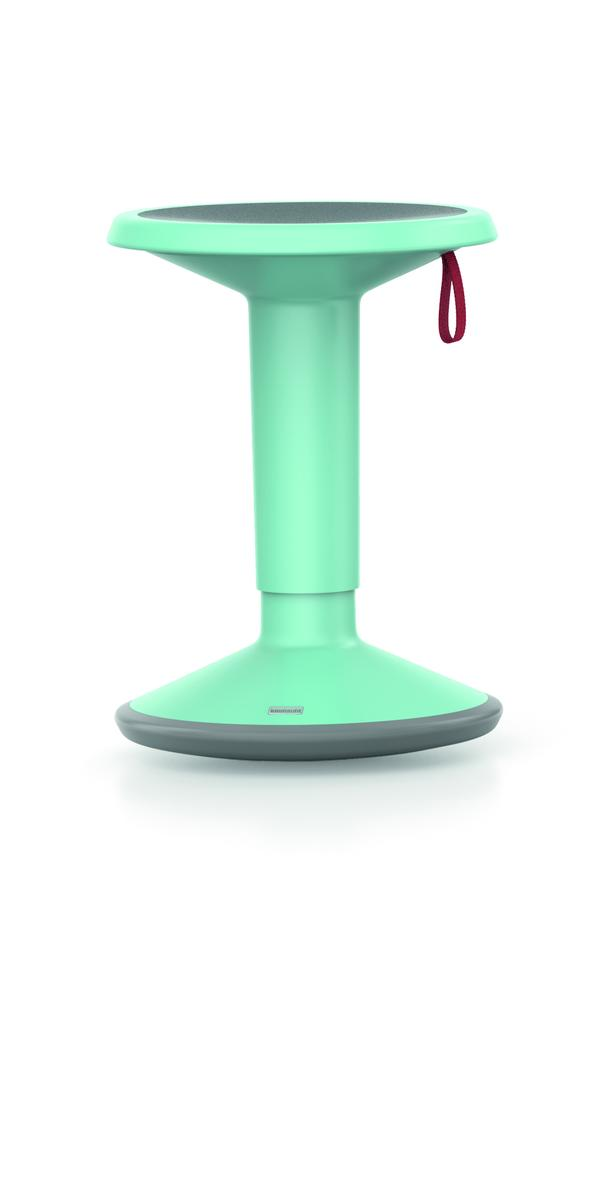 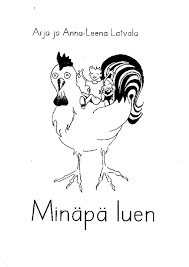 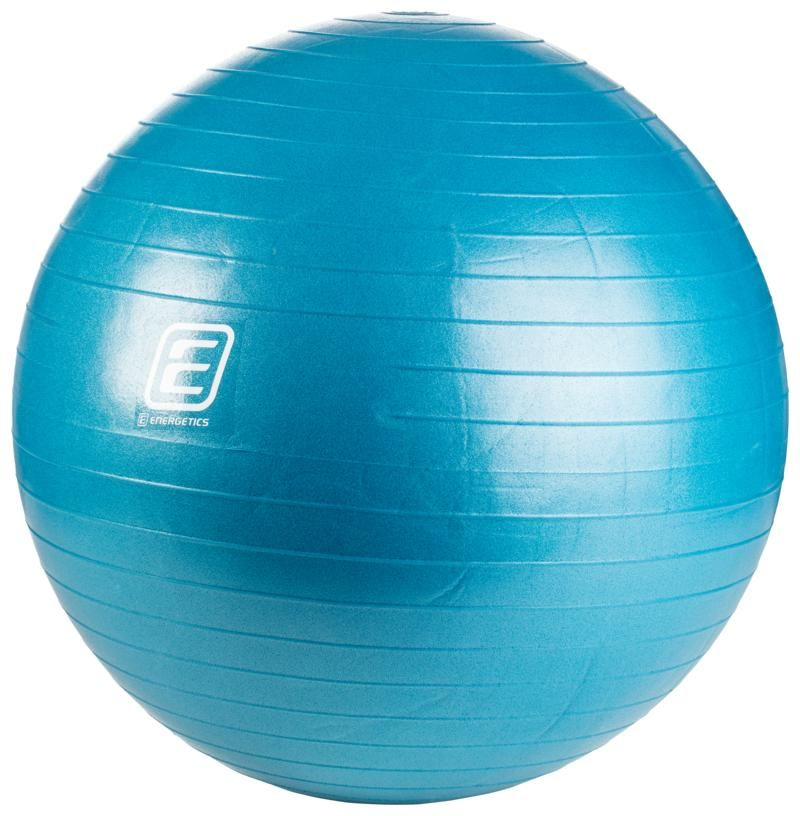 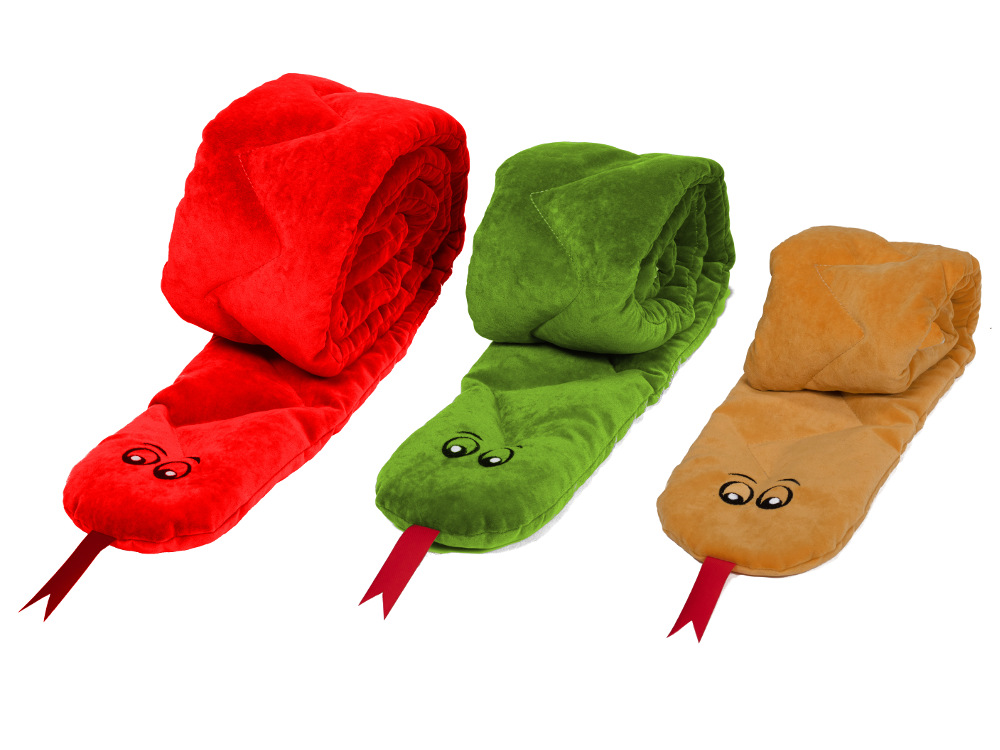 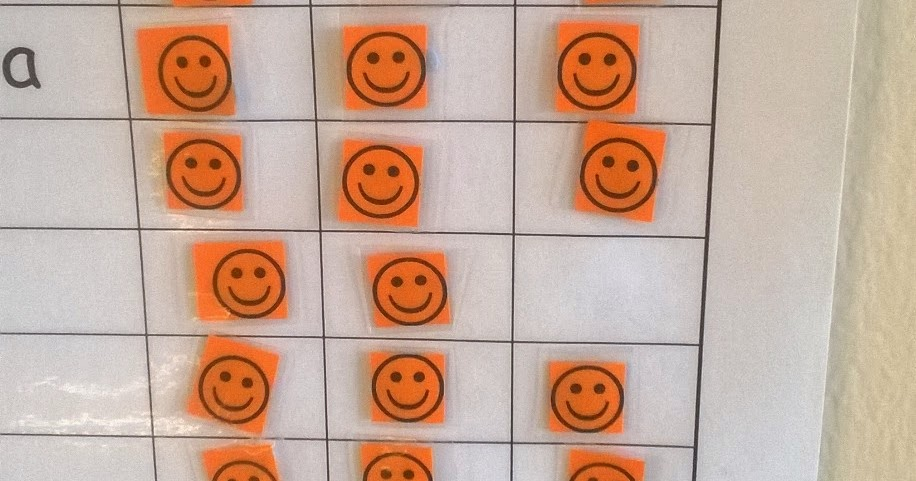 Alava hospital school
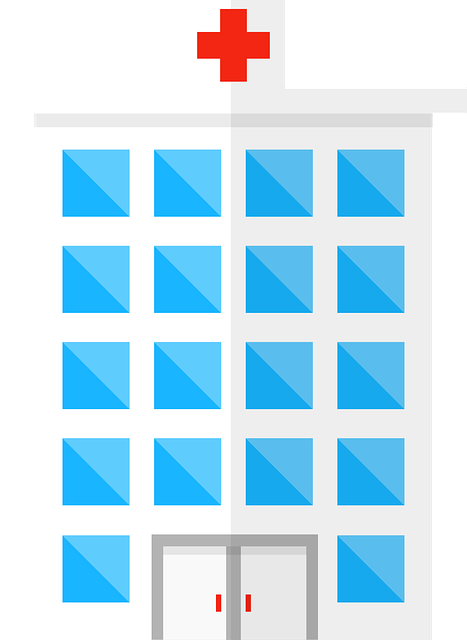 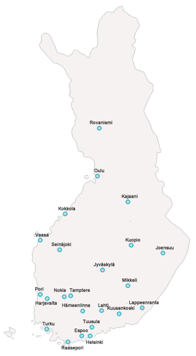 Hospital schools in Finland
Every student has a right for schooling even though they are in hospital.  
24 schools in Finland
about 1000  students daily/ about 4000 students per year
We have also policlinical students which means that they don`t have hospital period going on. 
We offer consultation for mainstreem schools, when they need to plan support for the student, bacause of his or her health conditions
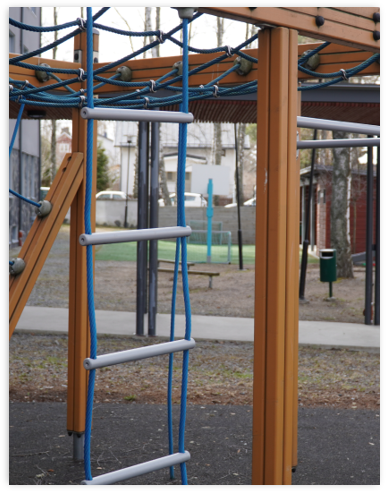 Alava school in Kuopio contains 5 units 
Alava unit 
Students ages from 6 to 14 
Children's psychiatric helthcare
Laine unit 
Students ages from 13-18
Youth psyciatric helthcare 
Puijo unit
Studens ages from 6 to 18
Somatic ill students
Niuva unit 
Underage students
Students who needs strong psyciatric healtcare
Puistola Unit
Students ages from 13 to 18
Students who are unable to attend their own school.
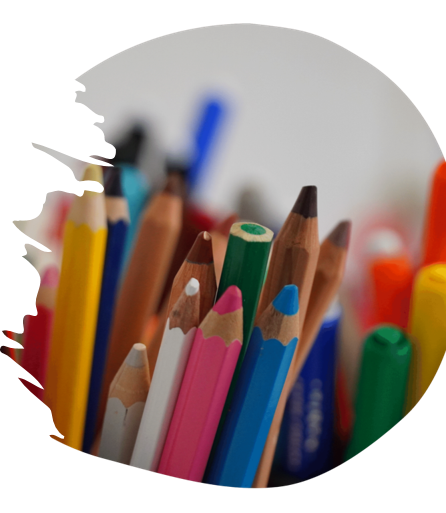 Staff
1 headmaster
12 special needs teachers
15 school assistants
3 consulting special needs teachers
2 school assistants who support students in their own schools
1 school secretary
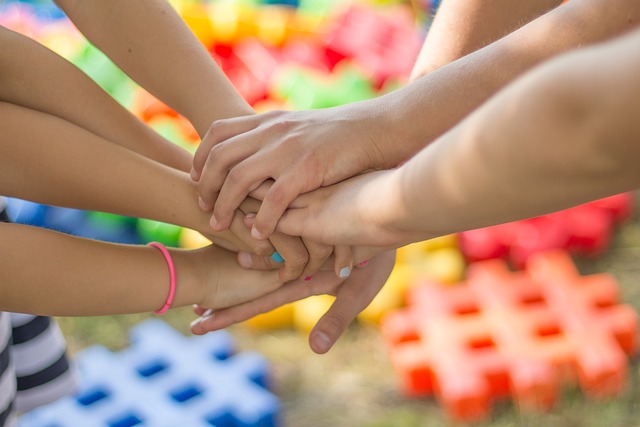 Students health and learning ability are considered at hospital schools
Students have short or long term periods in our school. Periods can be from few days to several years.
Student's own school maintain always. For example they get their books and serficates from their own school. 
Alava  school collaborates strongly with student's own school. We help mainstrem schools to plan support when students go back. 
We offer support and "normality" for students in their difficult times.
Thank you!